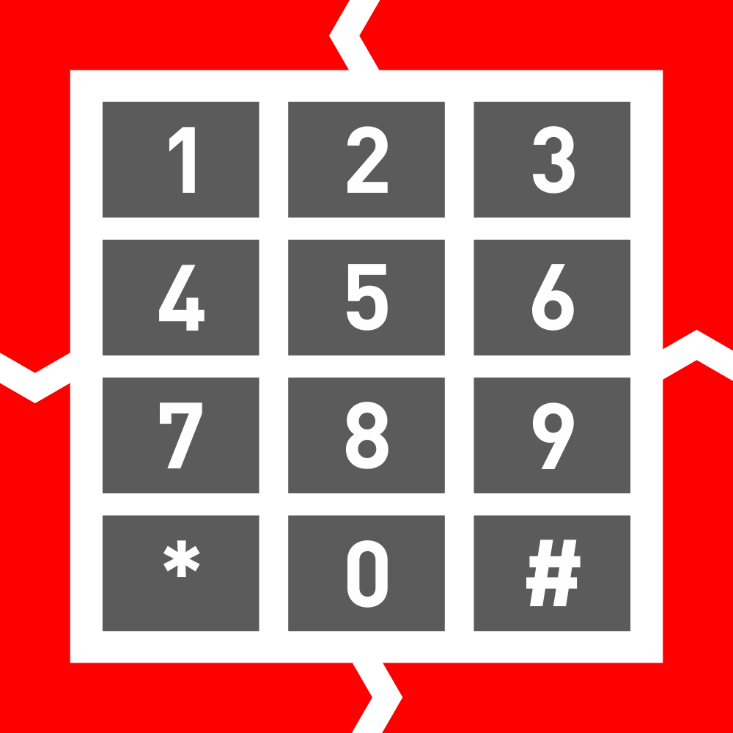 OZEKI
Hogyan építsünk és programozzunk Drónokat
Rábai Gyula
ügyvezető igazgató
Ozeki Informatikai Kft.
Áttekintés
Hubsan X4
Parrot AR Drone 2
Megoldatlan problémák
Üzleti felhasználás
Drónok az OZEKI-ben
Hubsan X4
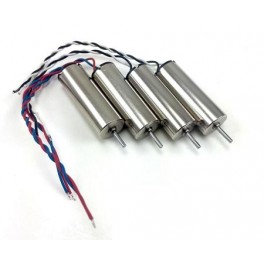 Coreless motors
Hubsan X4 - Felépítés
Parrot AR Drone
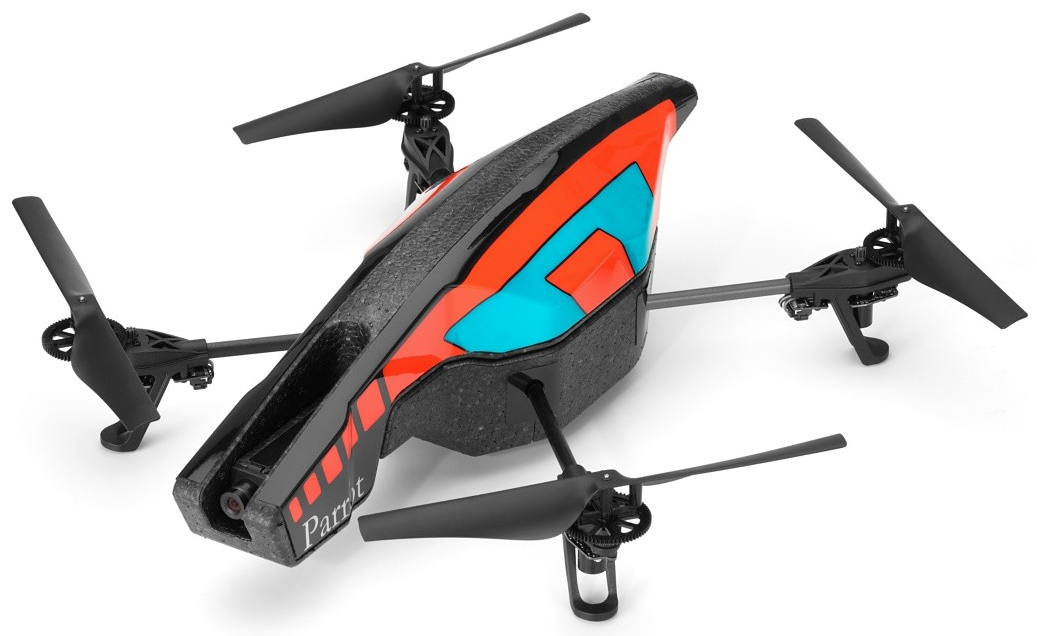 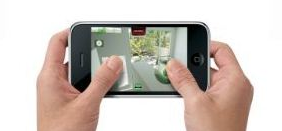 Brushless motors
Parrot AR Drone
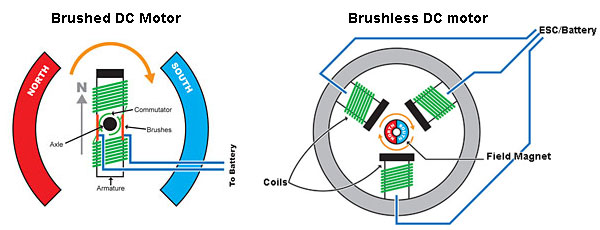 Parrot AR Drone - Felépítés
Parrot - Linux
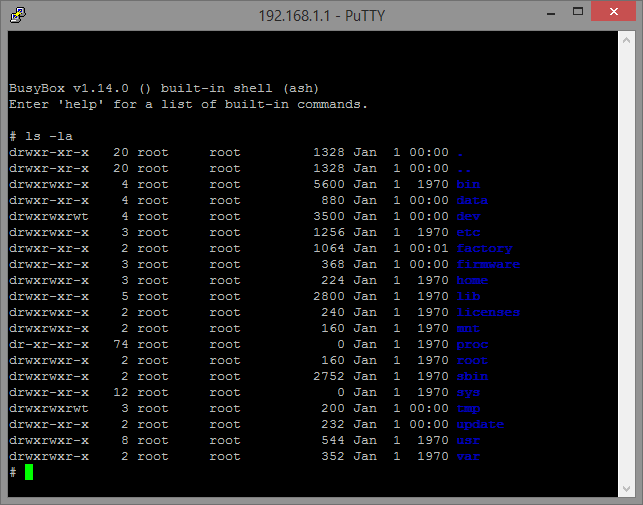 Üzleti felhasználás
Légi felvételek készítése
Játék
Szállítás
Biztonsági alkalmazások
Mezőgazdaság
Ablakpucolás 
Problémák
Navigáció
Üzemidő
Kommunikáció 
Biztonság
OZEKI Drone Projekt
Valós idejű kommunikáció 
párhozamosan több eszköz
mobil hálózatokon
Video + Hang + Control
OZEKI Drone Projekt
Kapcsolódj be!
Regisztráció: Ozeki Stand
E-mail: job@ozeki.hu
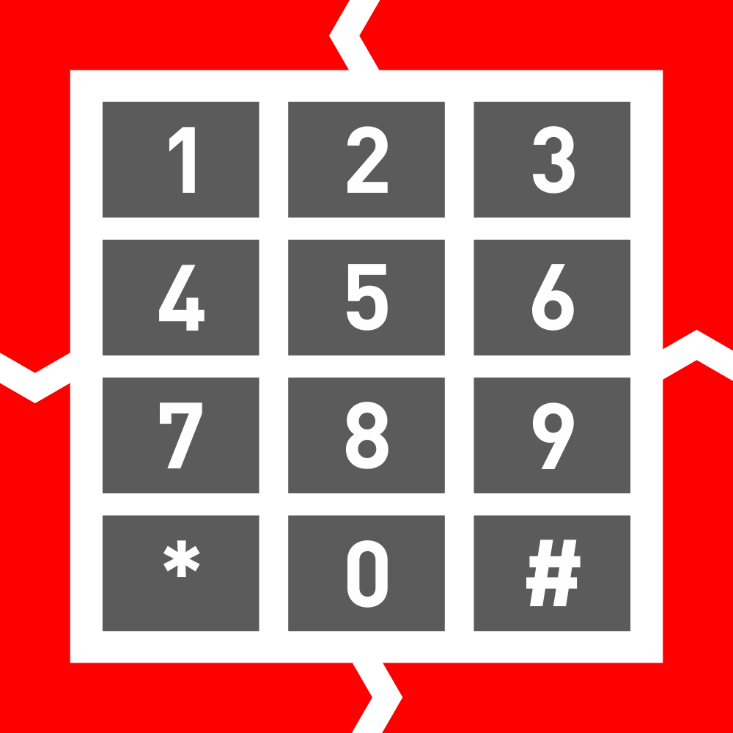 OZEKI